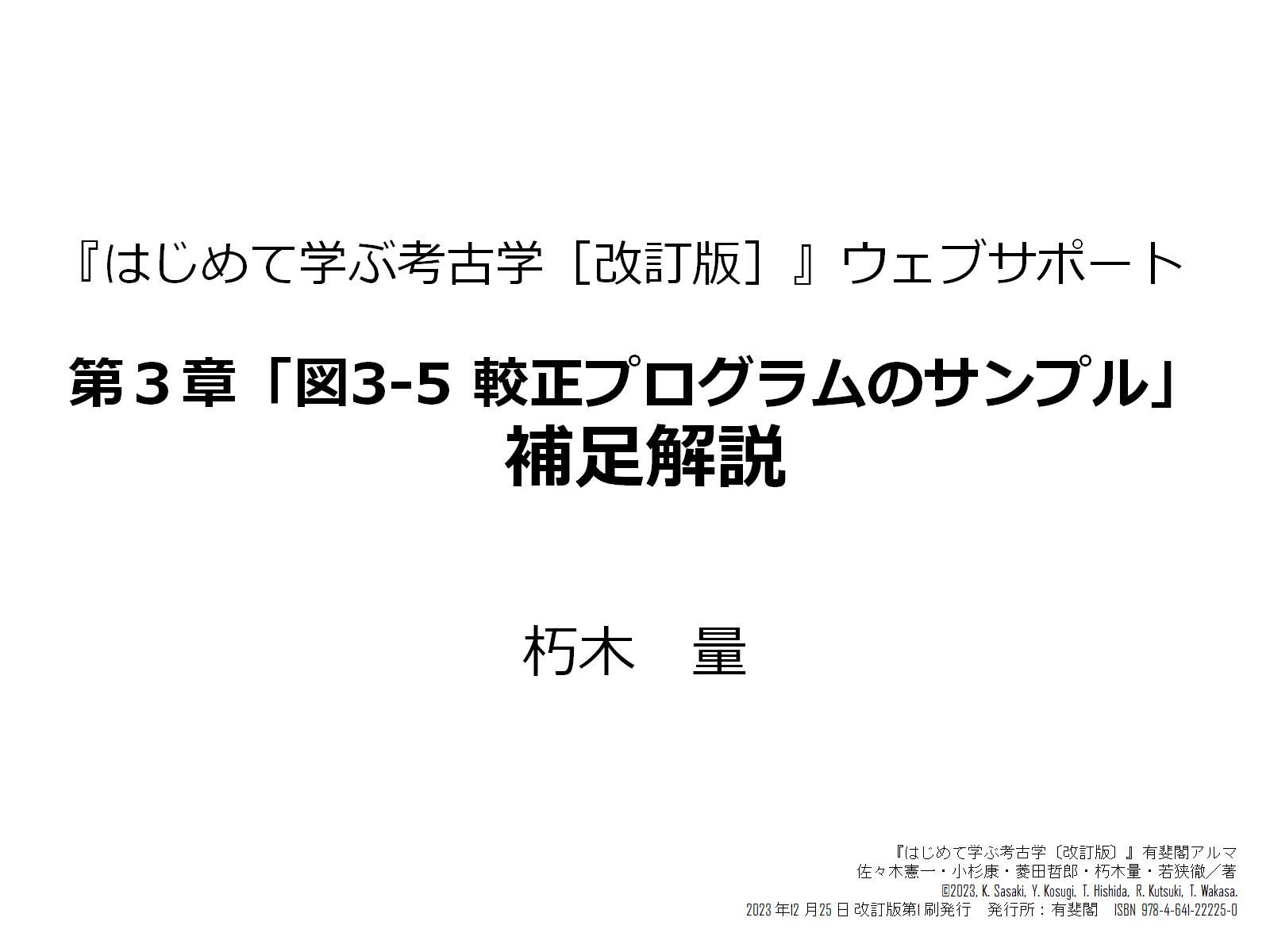 『はじめて学ぶ考古学［改訂版］』ウェブサポート 第３章「図3-5 較正プログラムのサンプル」 　　　　　　　  補足解説
◆本データご利用の際は，著者との取り決め上，以下の3点につきましてご留意いただきますようお願い申し上げます◆（1）本データを商用利用しないこと（2）本データを教育・学習目的以外に使用しないこと（3）本データを第三者に譲渡しないこと（不特定多数の方の目にふれることのないよう，個人HP等での公開等もお控えいただきますようお願い致します）（4）著作権者に無断で改変したものを第三者に譲渡しないこと
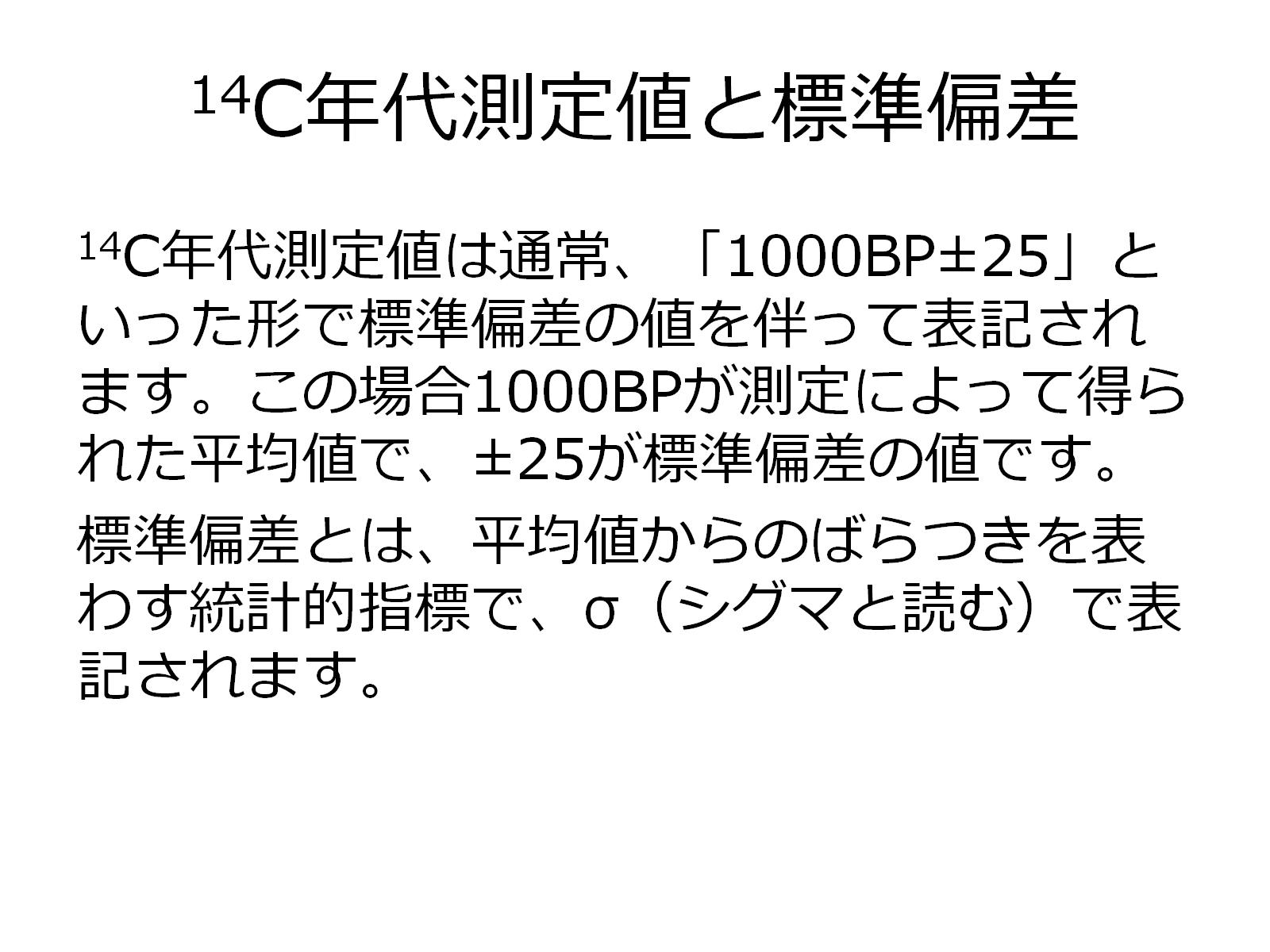 14C年代測定値と標準偏差
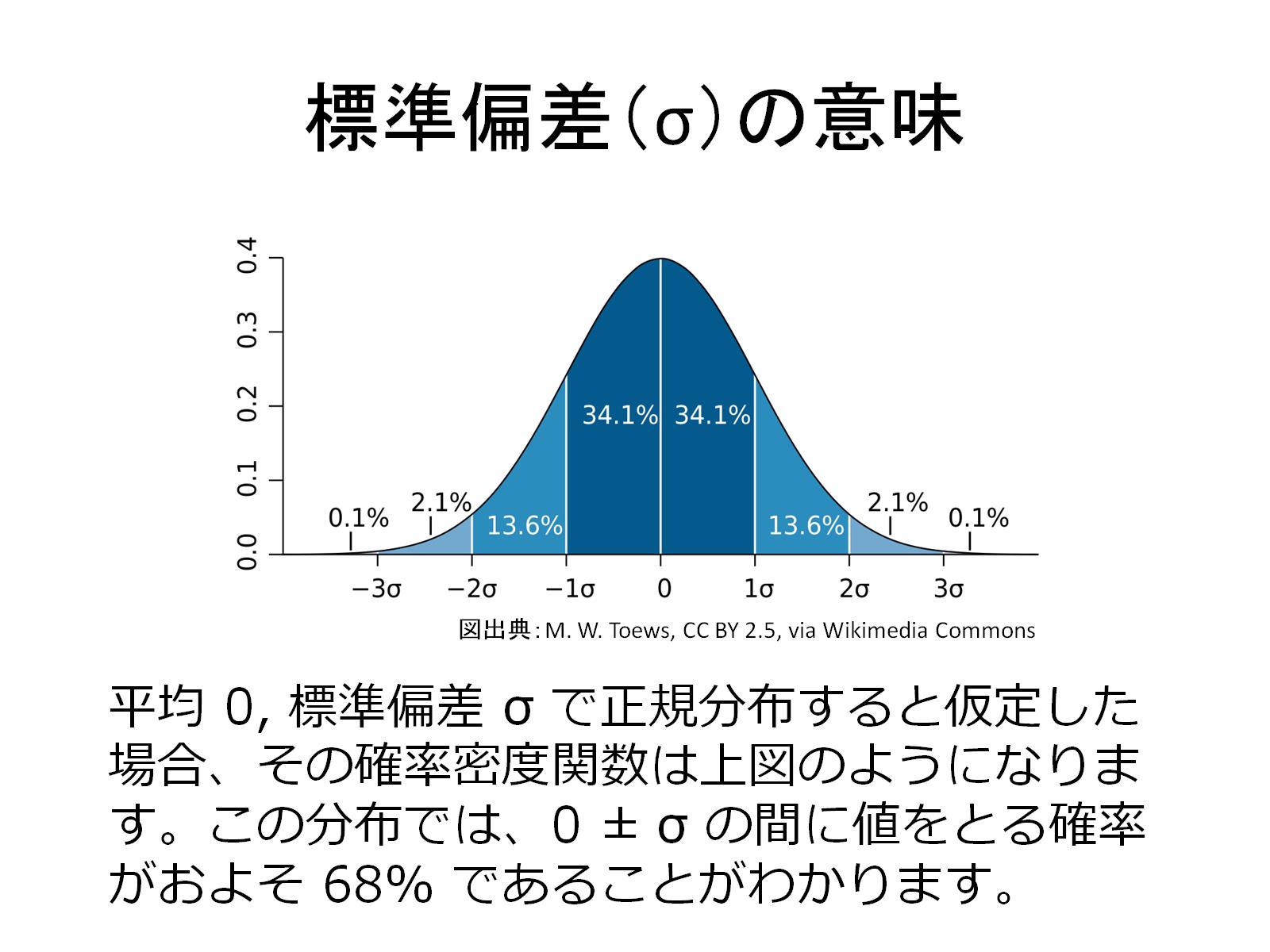 標準偏差（σ）の意味
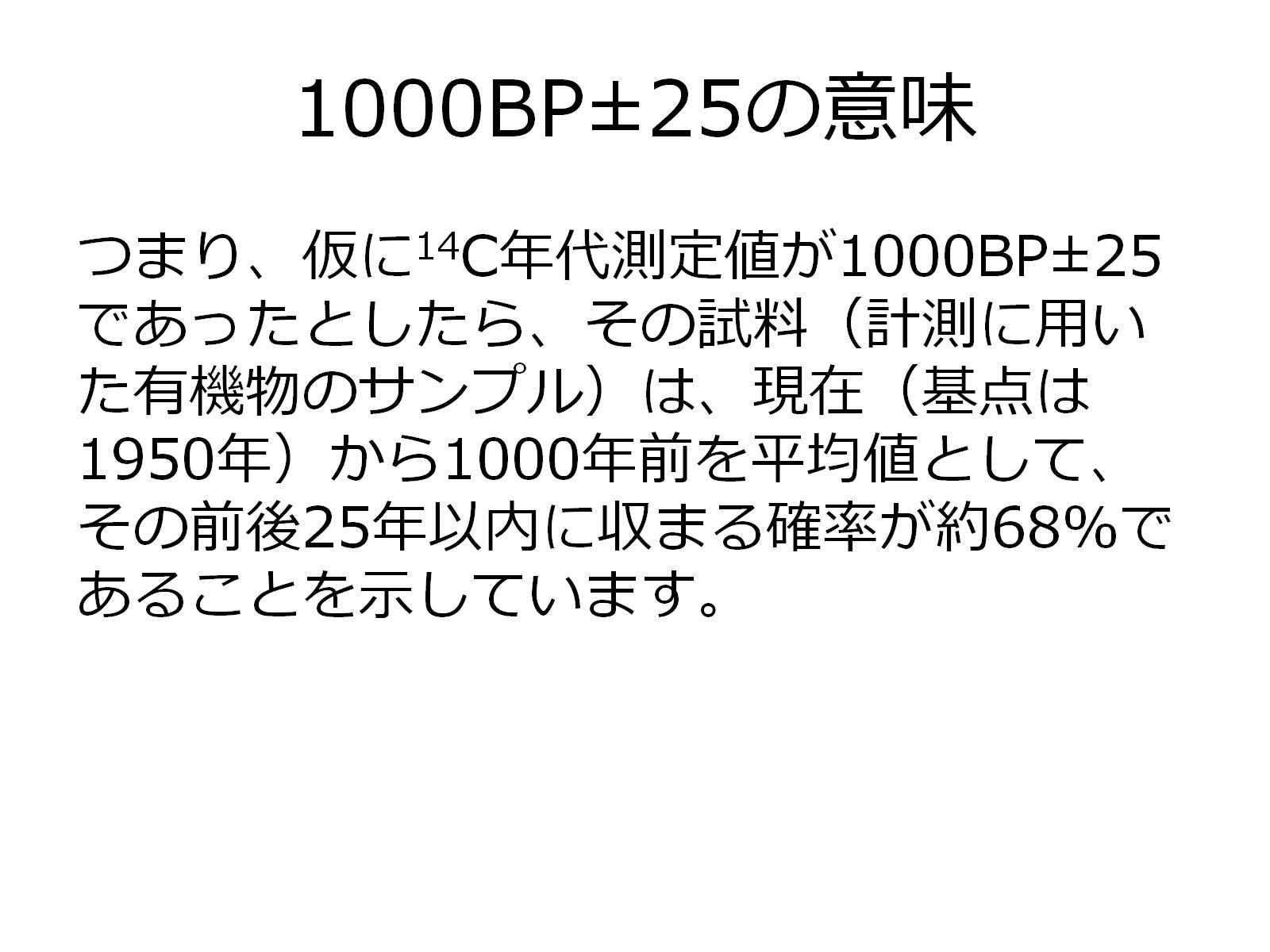 1000BP±25の意味
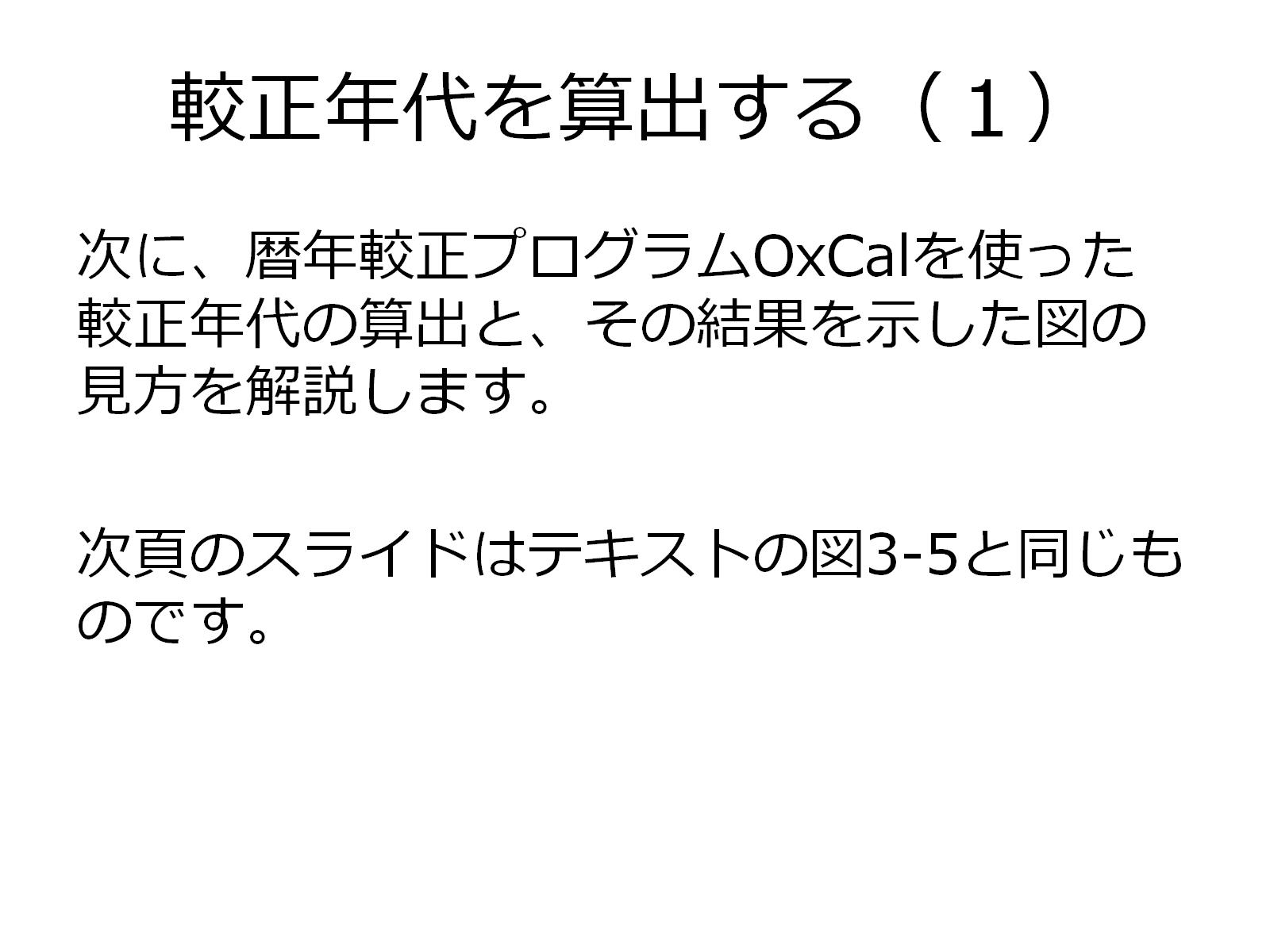 較正年代を算出する（１）
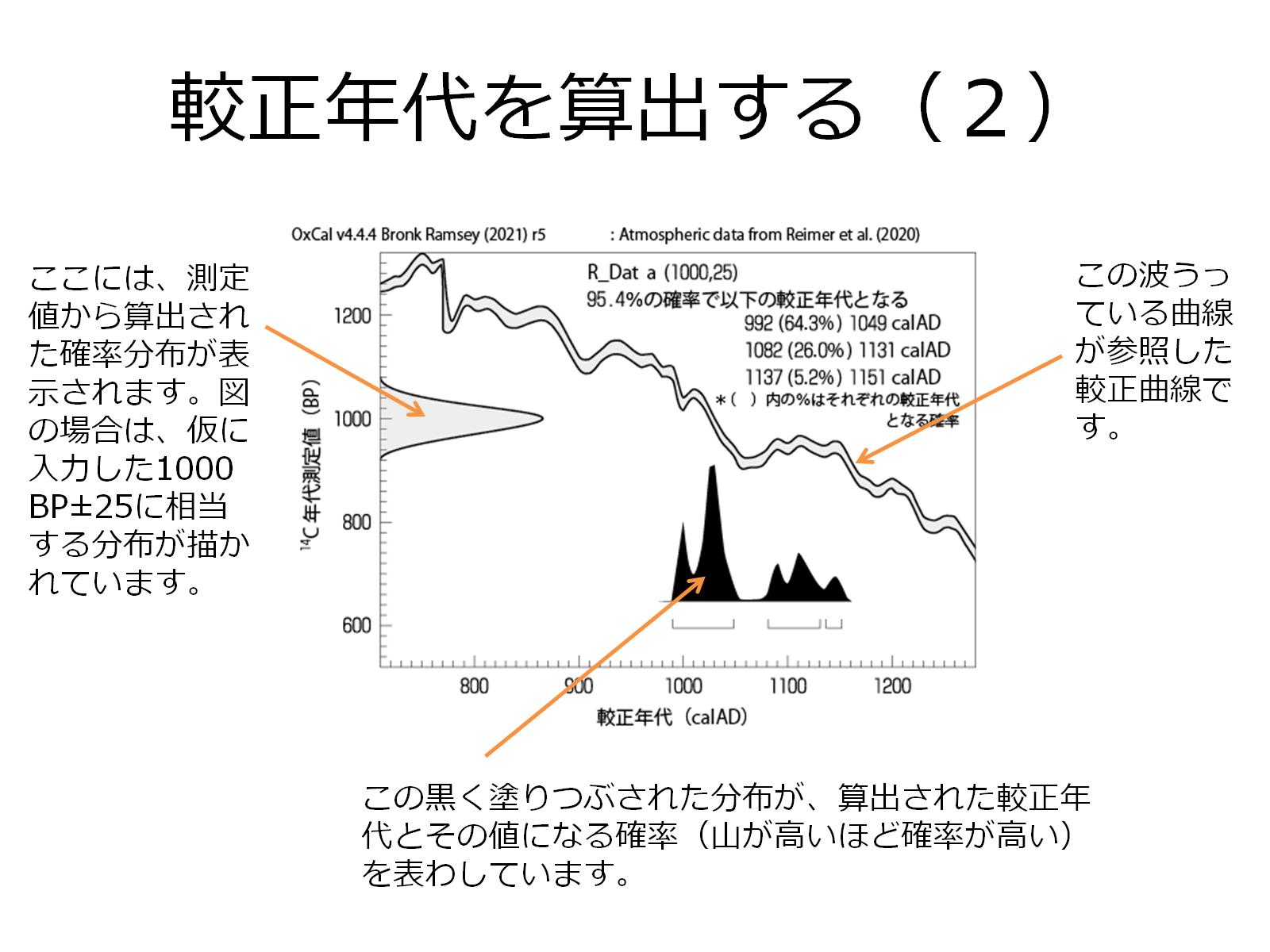 較正年代を算出する（２）
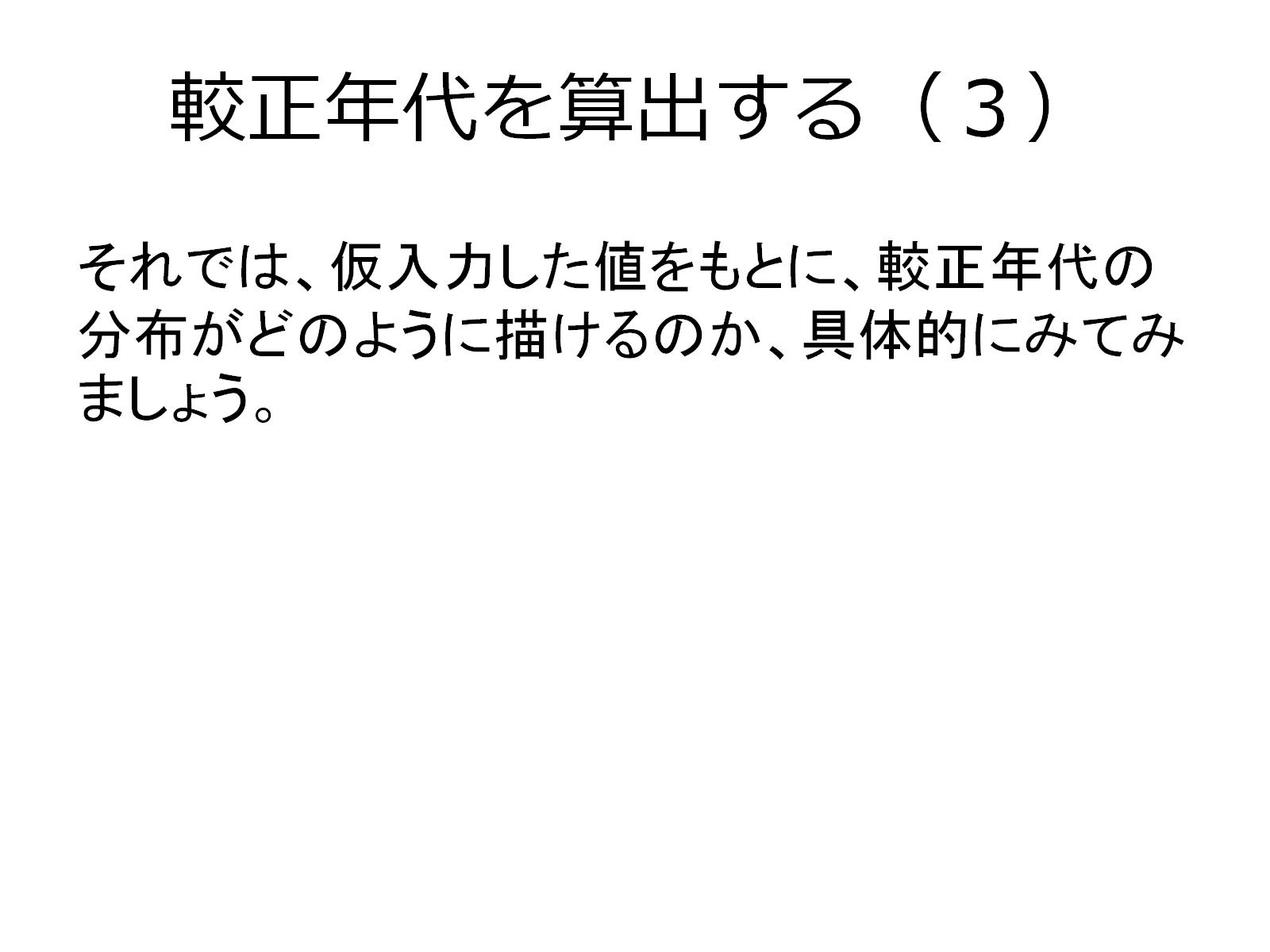 較正年代を算出する（３）
較正年代を算出する（４）
仮入力した測定値の平均値の1000BPで線を引いてみると、
較正曲線に当てて換算され、較正された年代と確率が算出されます。平均値は最も確率が高い（左側の分布の山が高い）ので、較正後の分布（黒く塗りつぶされた分布）の確率（山の高さ）も高くなります。
較正年代を算出する（５）
次に1040BPで線を引いてみると、較正曲線に2箇所で当たるので、換算されて、較正された年代と確率も2種類算出されます。較正後の分布（黒く塗りつぶされた分布）の確率（山の高さ）も2つに分かれて描かれることになります。
較正年代を算出する（６）
線を引く場所を変えると、較正曲線に４箇所以上で当たることもあります。また、較正曲線自体も、実際には幅があるので、較正された分布（黒塗りの分布）も複数の山ができます。
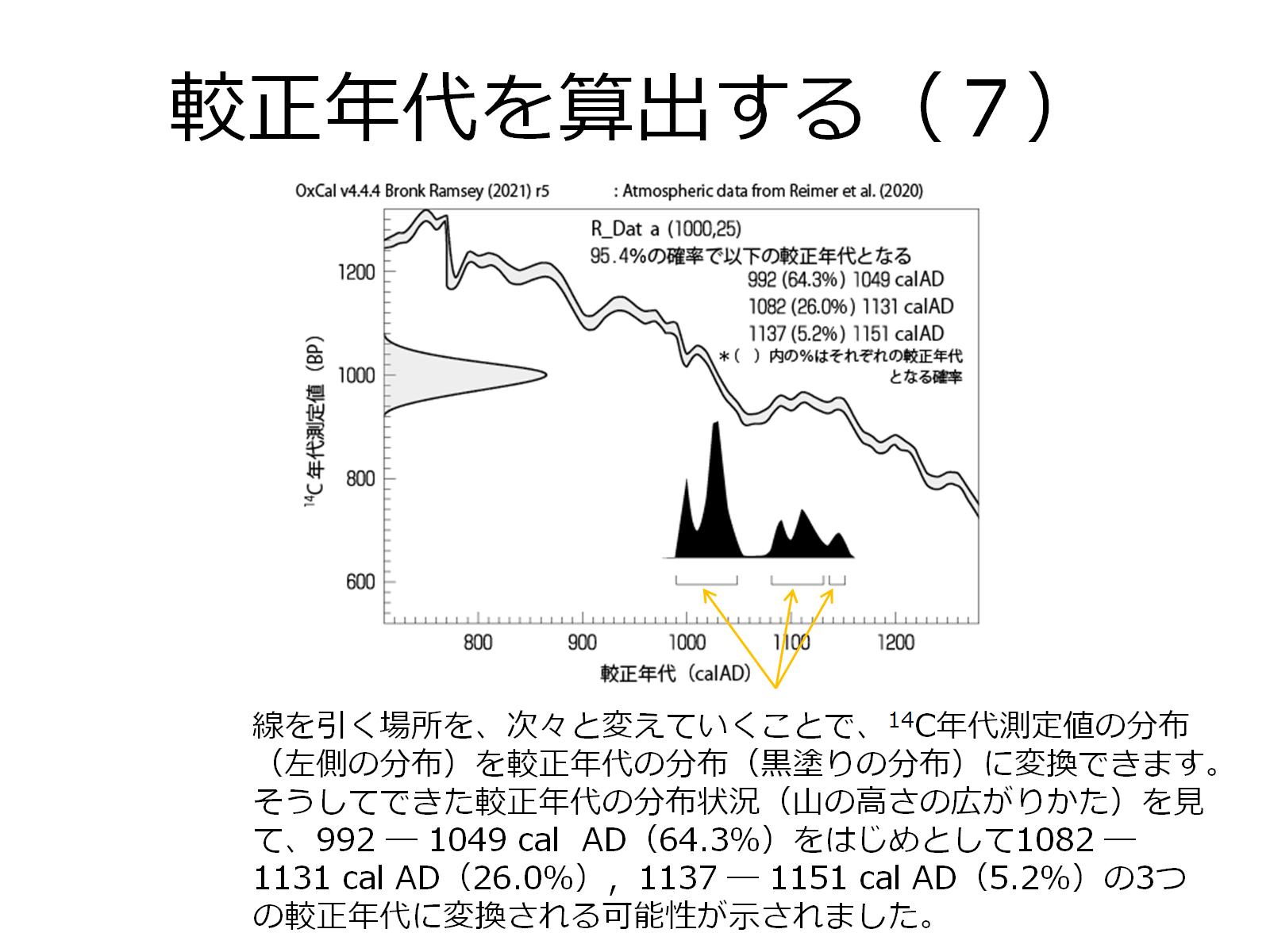 較正年代を算出する（７）